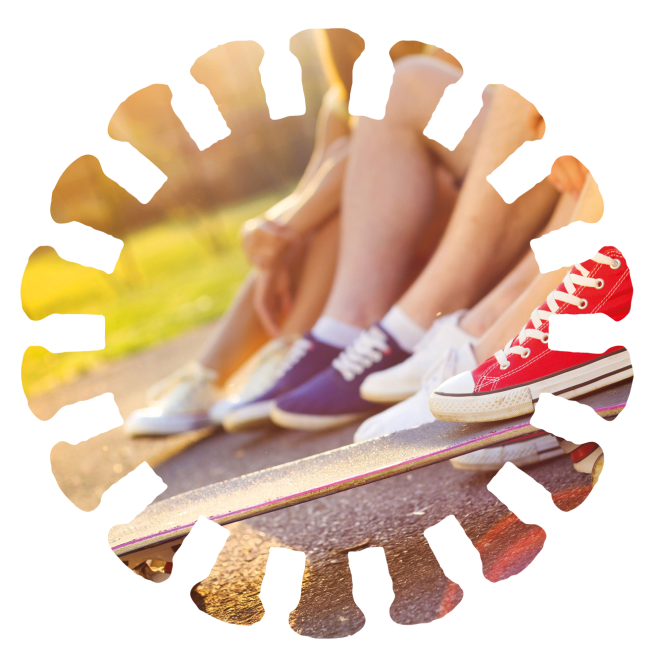 Simbiosi
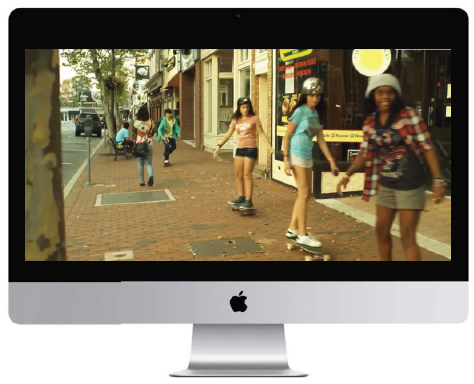 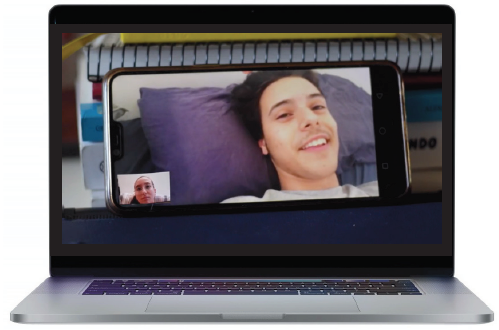 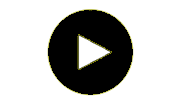 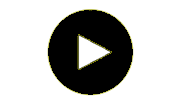 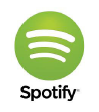 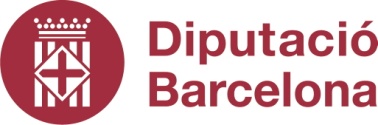 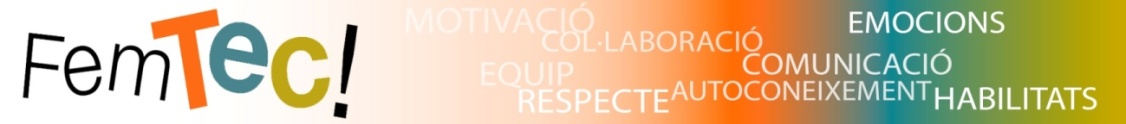